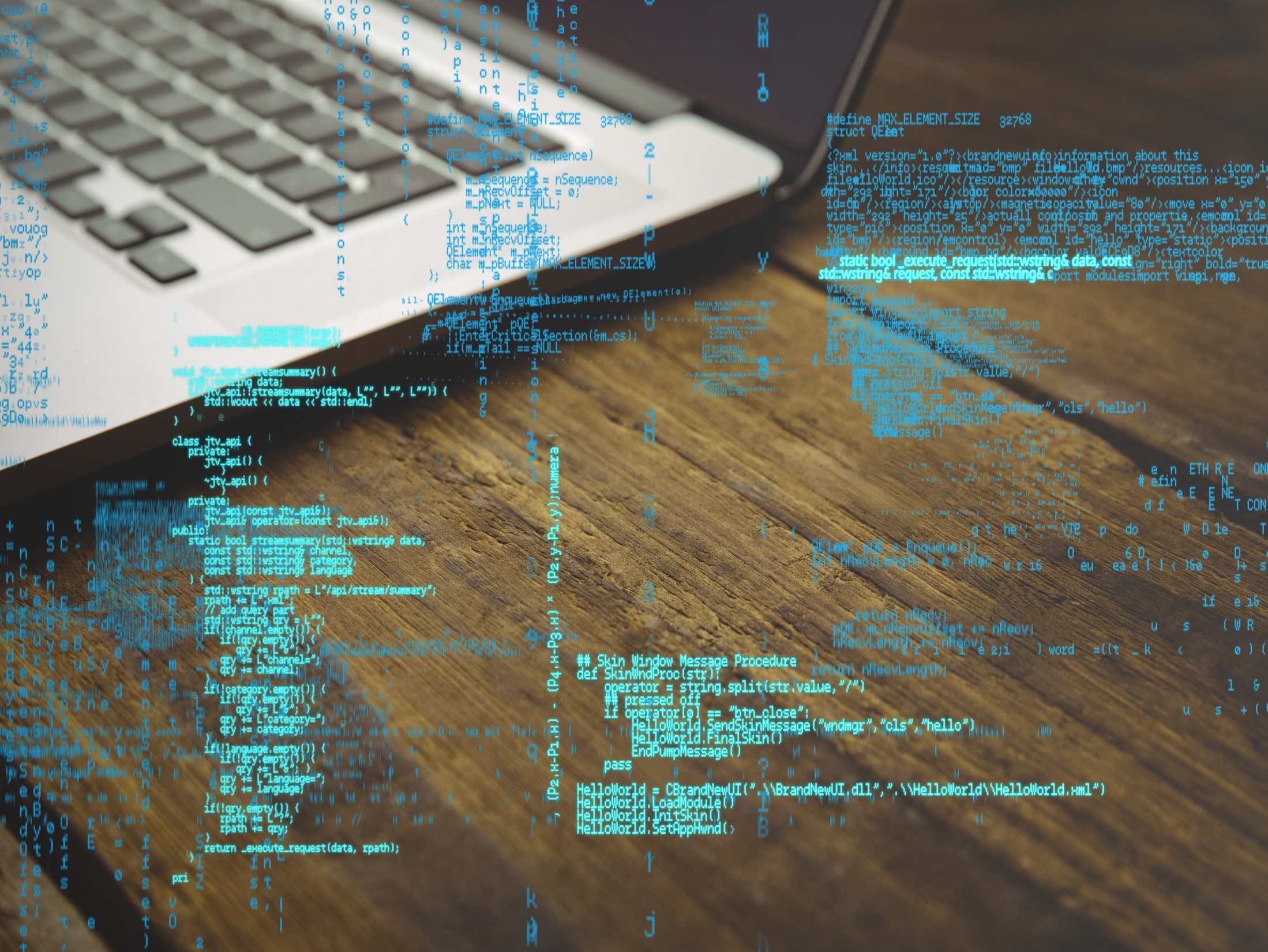 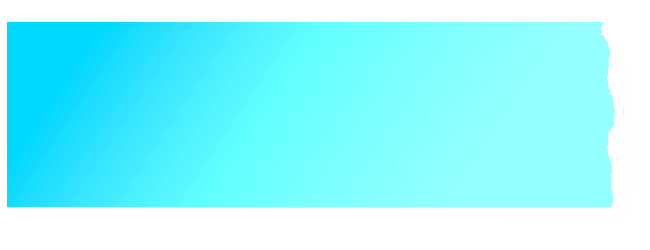 Студенттик олимпиадаларды уюштуруу жана алардын жыйынтыгы
Докладчик: 
Абдумиталип уулу Кубатбек
Математика(профиль эмес)
4
Программалоо
1
Математика
2
Информатика(профиль эмес)
Информатика
3
5
Программалоо
1
Программалоо боюнча факультеттин ичинде өткөрүлгөн 
олимпиадада төмөнкү студенттер байгелүү орундарга ээ 
болушту:
1-орун:
ПОВ(б)-2-21 тайпасынын студенттери 
Козубаев Жуманазар жана Усонов Адилет.
2-орун:
ИСТ(б)-1-20 тайпасынын студенти 
Айдарбекова Нурай
3-орун:
ПОВ(б)-2-20 тайпасынын студенти
Халилов Абубакир
Математика
2
Математика боюнча факультеттин ичинде өткөрүлгөн 
олимпиадада төмөнкү студенттер байгелүү орундарга ээ 
болушту:
1-орун:
ПМИ(б)-1-19 тайпасынын студенти 
Баймаматова Арафаткан Турдалиевна
2-орун:
ПМИ(б)-1-19 тайпасынын студенти 
Абдилазиз кызы Айдана
3-орун:
ПМИ(б)-1-19 тайпасынын студенти
Талантбек кызы Нуриза
Математика(профиль эмес)
3
Математика (профиль эмес) боюнча факультеттер арасында
өткөрүлгөн олимпиадада төмөнкү студенттер байгелүү 
орундарга ээ болушту:
1-орун:
СТ-9-21 тайпасынын студенти 
Шокиров Абдушукур Косимжон угли
2-орун:
АКК(б)-3-21 тайпасынын студенти 
Акбарова Акбермет Кайратбековна
3-орун:
РЛ(б)-2-21 тайпасынын студенти
Махмедова Султонова София Надина
Информатика (профиль эмес)
4
Информатика (профиль эмес) боюнча факультеттин ичинде 
өткөрүлгөн олимпиадада төмөнкү студенттер байгелүү 
орундарга ээ болушту:
1-орун:
АКК-3-21 тайпасынын студенти 
Бактыбек кызы Батма
2-орун:
МО(б)-1-21 тайпасынын студенттери
Абдисатар кызы Элнура, Анарбаев Ахмадаким
3-орун:
ЮР(б)-1-21 тайпасынын студенти
Сталбек уулу Серик
Алгоритм жана программалоо тили
5
Алгоритм жана программалоо тили боюнча факультеттин 
ичинде өткөрүлгөн олимпиадада төмөнкү студенттер 
байгелүү орундарга ээ болушту:
1-орун:
ПОВ(б)-2-19(р) тайпасынын студенти 
Камалов Тагайбек
2-орун:
ПОВ(б)-2-19(р) тайпасынын студенти
Жыргалбек уулу Кутманали
3-орун:
ПОВ(б)-2-19(р) тайпасынын студенти
Клинцов Михаил Алексеевич
Кыргыз Республикасынын 
жогорку окуу жайлары аралык
IX аймактык студенттер 
арасында өткөрүлгөн олимпиада
Олимпиада 2022-жылдын 21-май күнү 
Жалал-Абад шаарында ЖАГУде болуп өттү. 
Факультеттен төмөнкү предметтер боюнча 
студенттер катышып, төмөнкүдөй байгелүү 
орундарга ээ болушту.
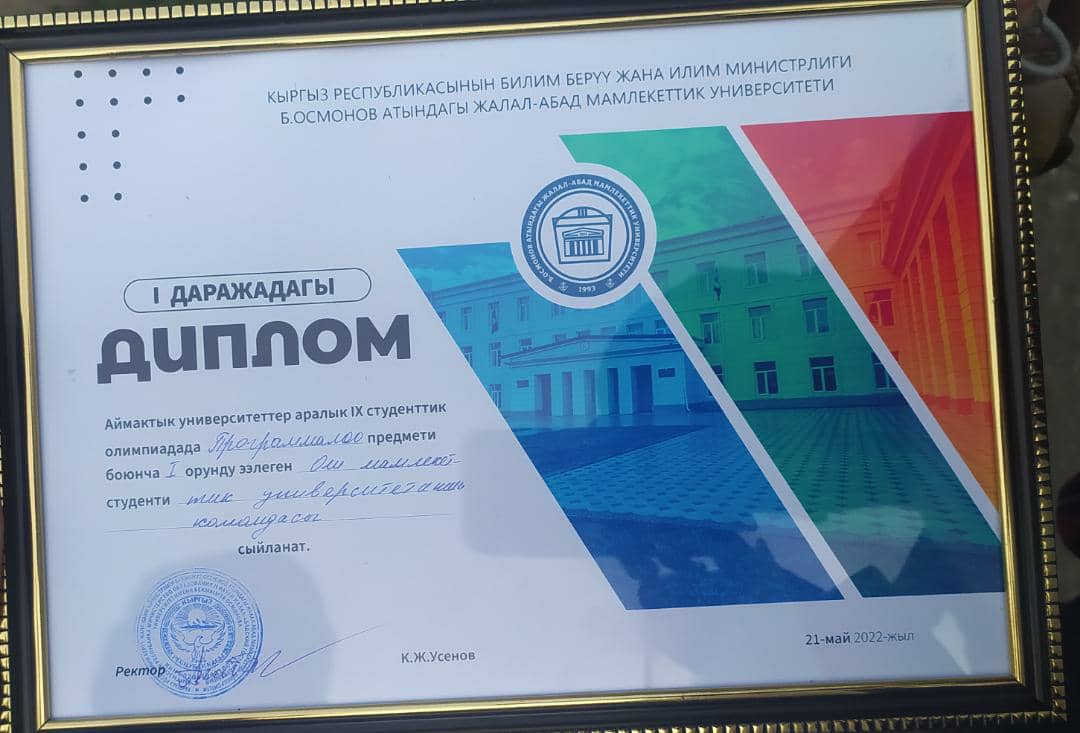 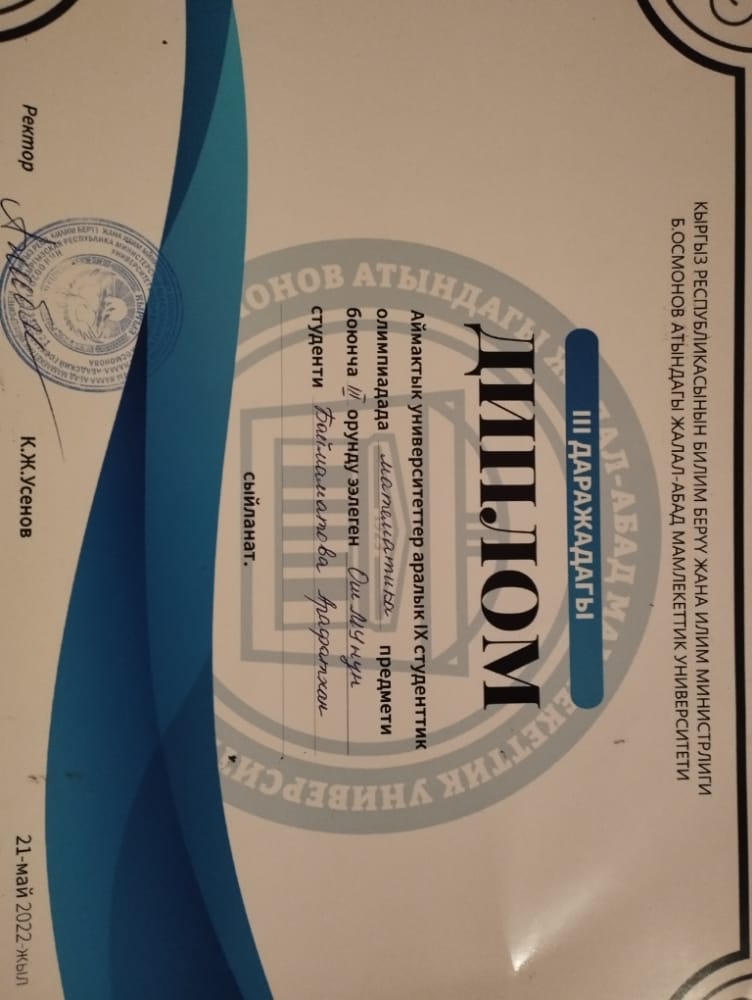 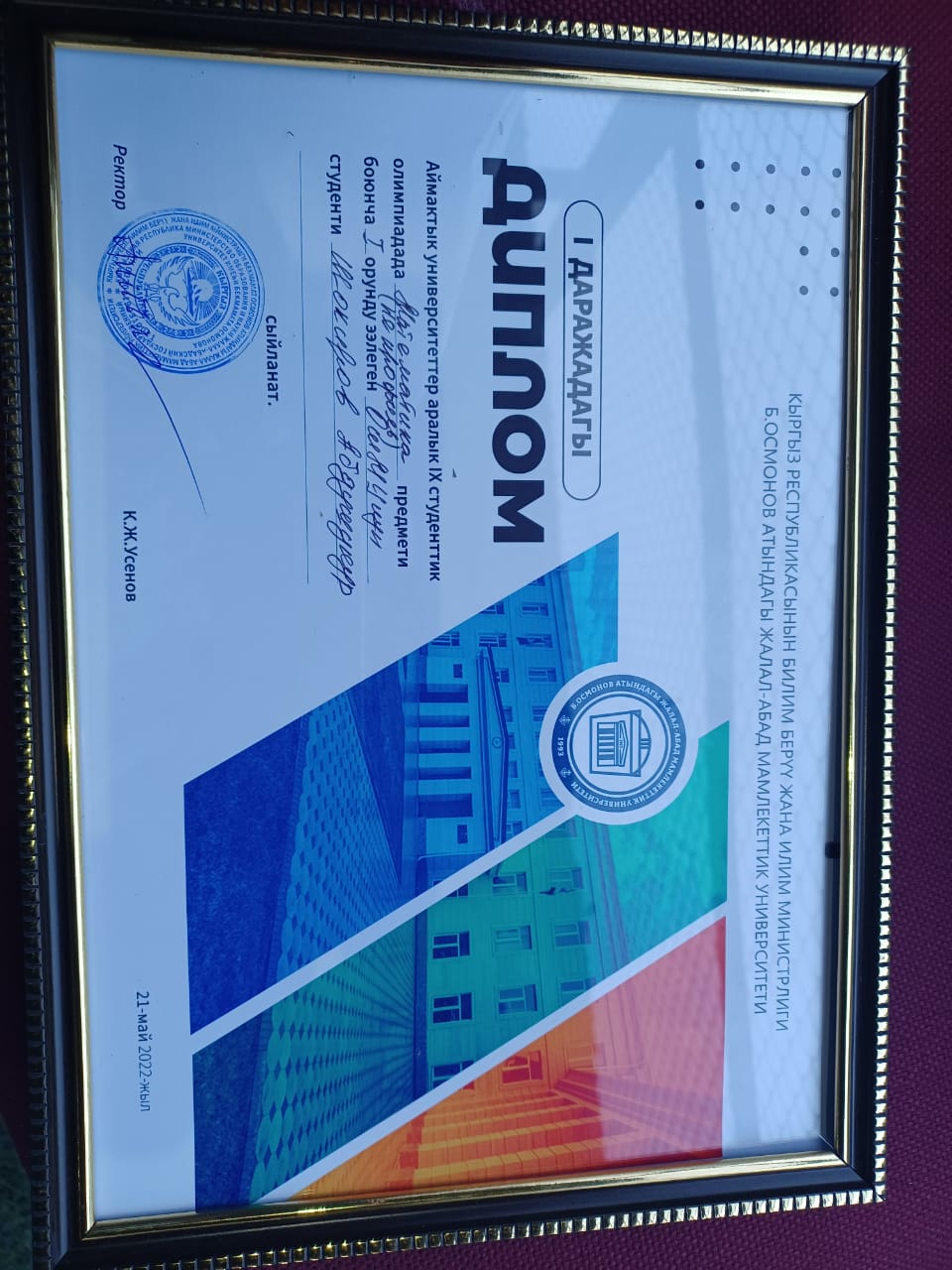 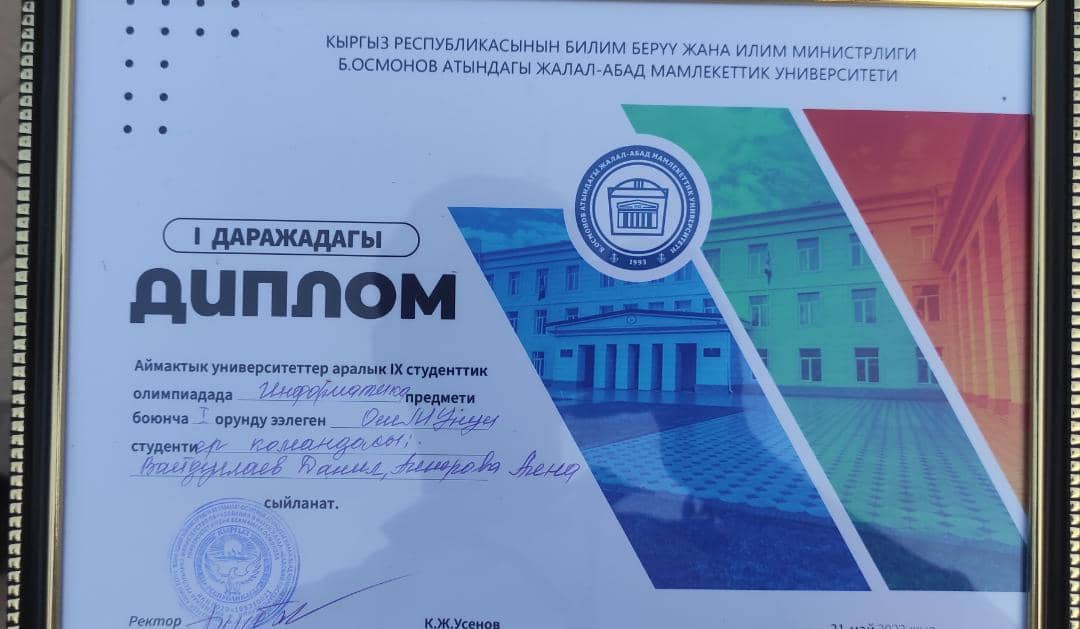 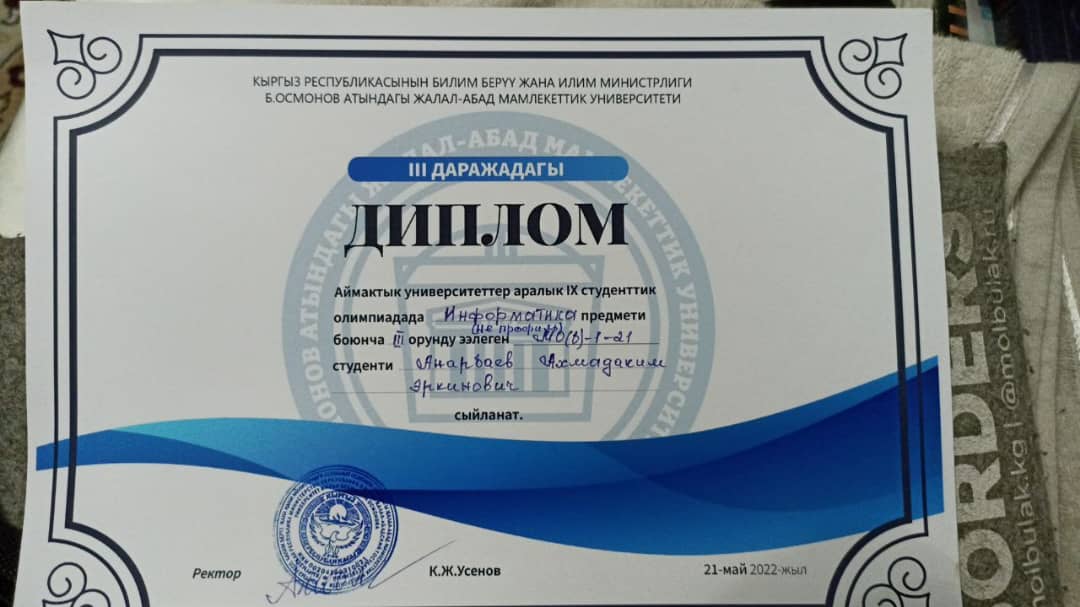 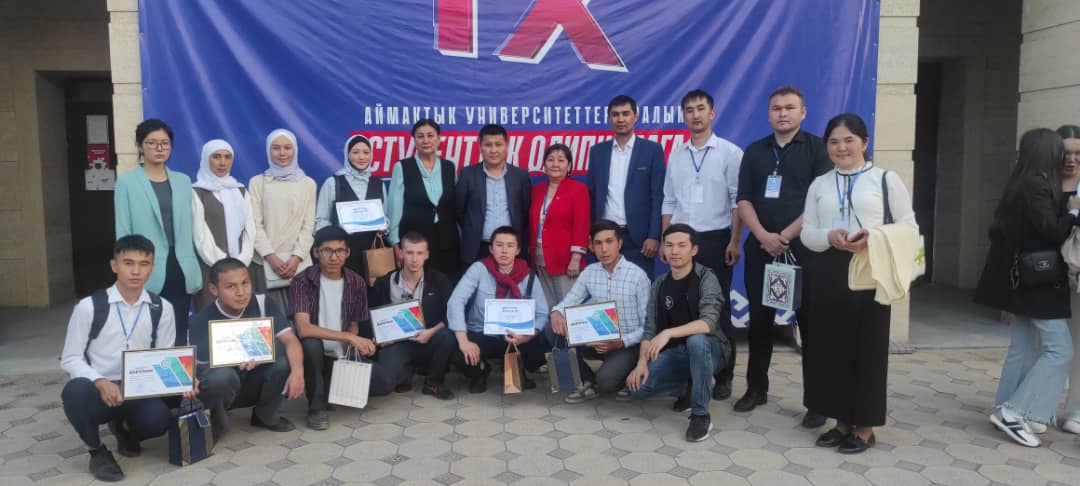 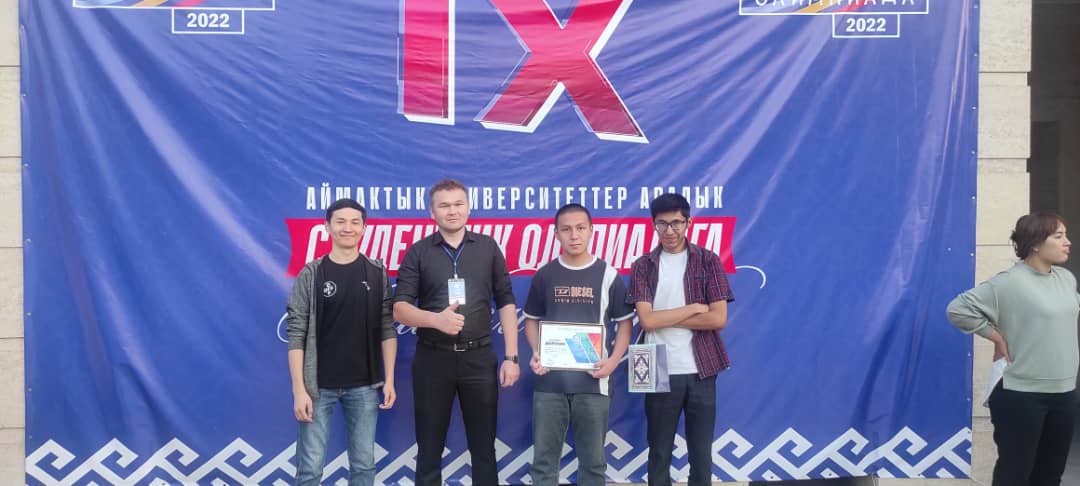 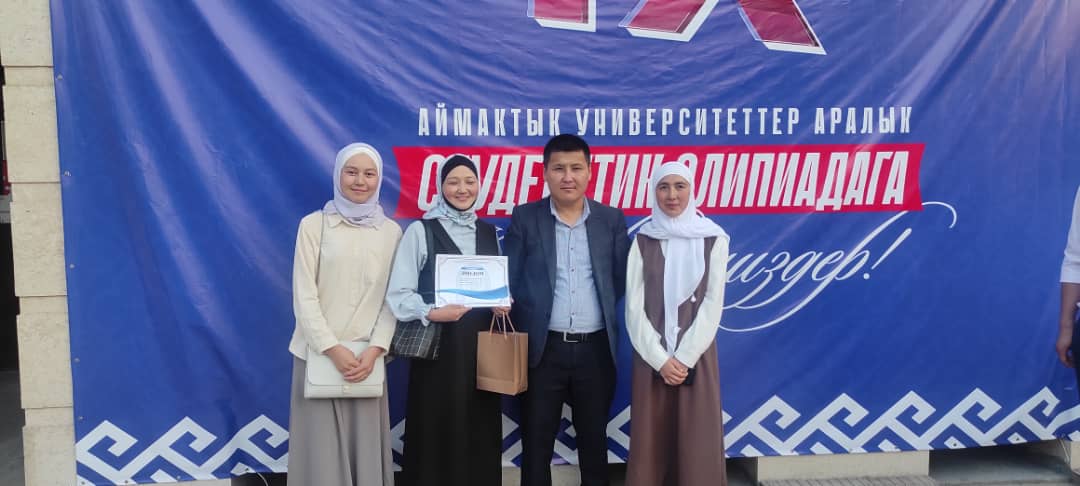 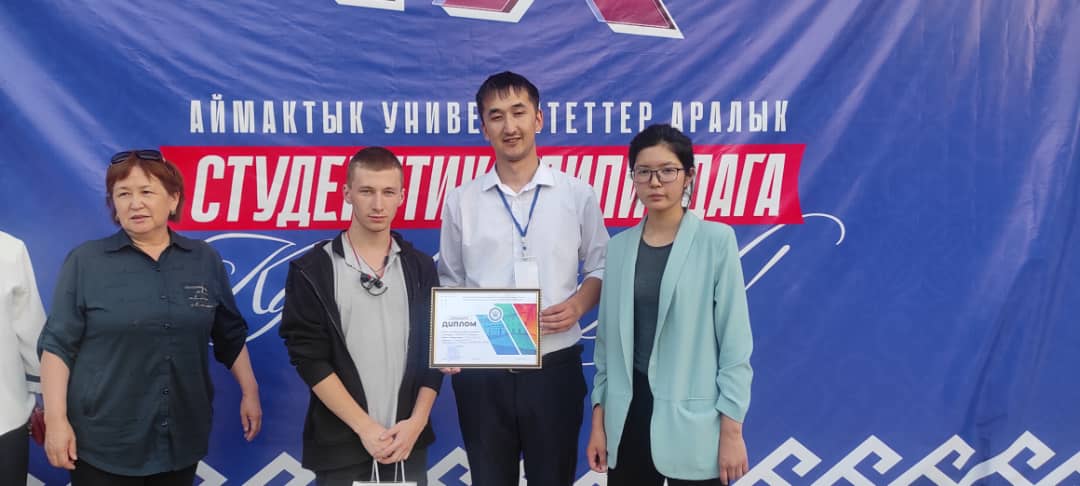 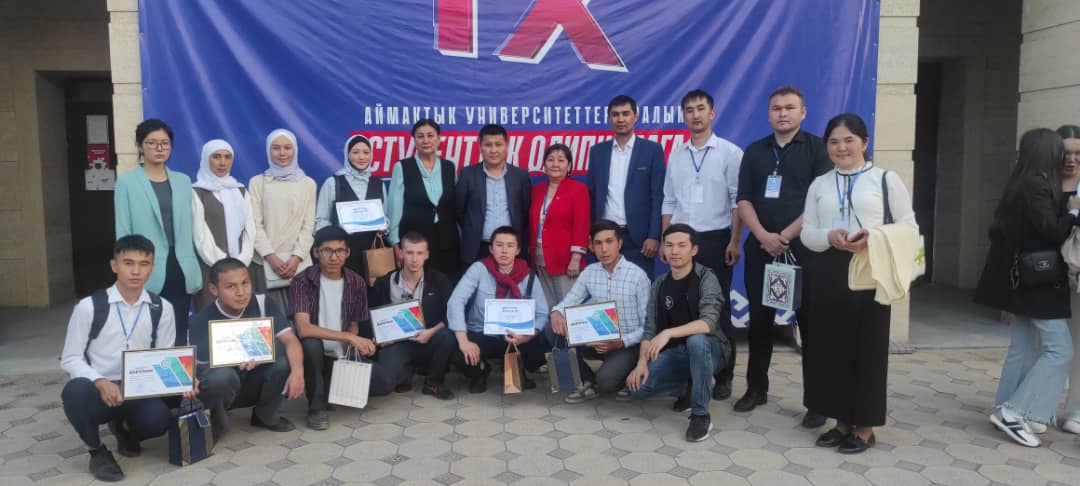 SWOT анализ
Көңүл бурганыңыздар 
үчүн чоң рахмат!!!